Sécurisation infrastructure AltibusAjout d’un serveur pour le réseau Call Center
Contexte & Objectifs
Contexte
Infrastructure Altibus  comprenant un unique  serveur pour le  Callcenter.
Serveur contrôleur de domaine faisant rôle de serveur DNS , serveur DHCP et de service de fichier de partage.
Objectifs
Sécurisation de l’infrastructure
Limiter les pannes sur le réseau.
Pouvoir fournir une continuité du service rendu aux utilisateurs.
1
Projet & Planning
Projet
Projet identifiés :

Prestations de Services: Sécurisation de l’infrastructure
Altibus  & Support de proximité


Principaux Acteurs :

Prestations de Services : Sécurisation de
 l’infrastructure Altibus & Support de Proximité

Fabrice MERMIN
Gabriel COGNARD
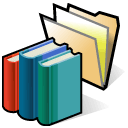 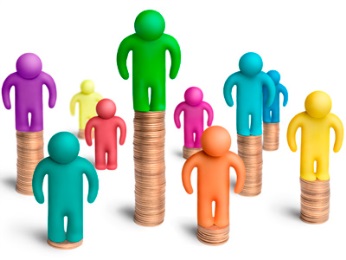 Planning
L
A
N
C
E
M
E
N 
T
Du 11/01 Au 15/01
Du 18/01 au 22/01
Du 25/01 au 05/02
Du 08/02 au 12/02
Du 15/02 au 19/02
4
5
1
2
3
Cadrage du projet
Installation en local
Etude de l’existant
Intégration du serveur2
Rédaction d’un suivit de projet
Initiation équipe de projet
Architecture du réseau
Test en local
Test en production
Procédure de mise en place
2
Infrastructure & déploiement.
Callcenter réseau Altibus.
Schéma de l’infrastructure
Serveur1
Adresse IP:
192.168.10.1
Masque:
255.255.255.0
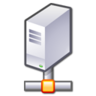 PC client
Switch
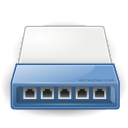 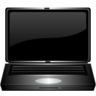 Serveur2
Adresse fournit par DHCP
Adresse IP:
192.168.10.2
Masque:
255.255.255.0
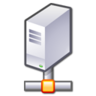 Déploiement du serveur 2
Serveur2
Serveur Contrôleur de domaine
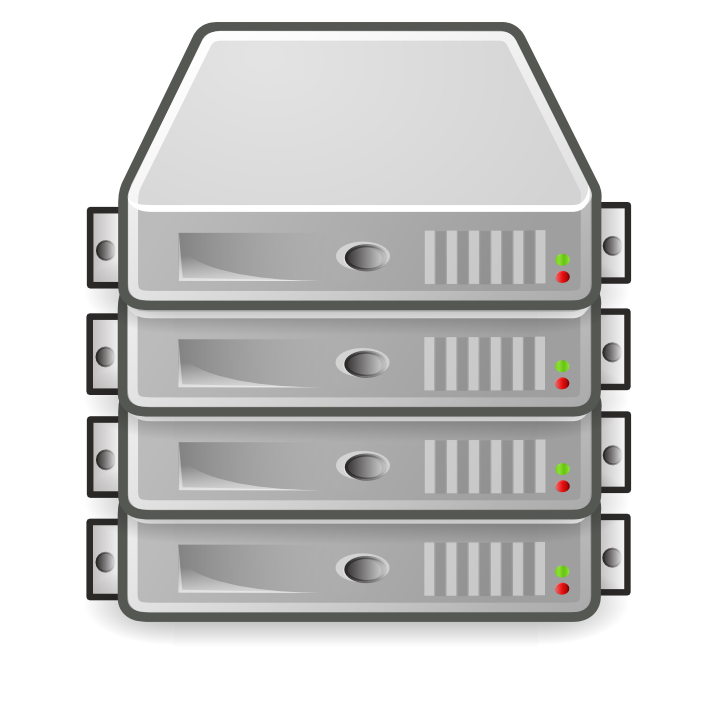 Réplication du catalogue global du rôle de service de domaine Active Directory.
Réplication du serveur DNS.
Serveur DHCP avec plage d’adresse 
différente de Serveur1.
Serveur de fichiers avec réplication DFS.
3
Suivit de Projet
Serveur2 réseau Altibus
Suivit des taches du projet
Tache du projet
Lancement du projet
 Cadrage des objectif lié au projet , ce que l’entreprise souhaite mettre en place.
 Cadrage des solutions lié au projet, en fonction de ce l’entreprise souhaite ce qu’il est possible de mettre en place et choix de la meilleur solution.
 Explication aux acteurs du projet qu’elle mise en place à étais choisit et la vision de l’avancement des taches. 

Analyse de la situation projet
Etude de l’infrastructure informatique déjà existante pour le pôle Call center
Recueillir les services et les rôles déployés sur le serveur déjà mis en place.
Architecture du nouveau réseau avec l’insertion d’un serveur de réplication serveur 2.

Qualification
Mise en place de l’active directory sur la machine SRV2 répliquer via le  SRV1.
Mise en place du service DNS pendant l’installation de l’AD lors de la réplication du catalogue global. (réplique le serveur DNS du serveur1).
Mise en place du service DHCP sur SRV2 fournissant une plage d’adresse différente du SRV1.
Mise en place d’un serveur de fichier avec une document de partages répliquer par DFS.

Mise en production
Intégration du serveur 2 à l’infrastructure existante
Mise en place des service avec la configuration nécessaire pour l’intégration opérationnel du serveur 2
Test du second serveur en production , Extinction du serveur 1 et analyse du maintient de service du serveur2.

Documentation
Rédaction d’un suivit de projet pour amélioré la lisibilité de ce qu’il à étais effectuer.
Rédaction des procédure de mises en place des différents services et rôles .
Réaliser
Validé
Validé
Validé
Réaliser
Validé
Validé
Validé
Réaliser
Validé
Validé
Validé
Validé
Non Réaliser
Non Validé
Non Validé
Non Validé
En cours
En cours
Validé
4
Conclusion
Conclusion
Conclusion de projet individuel
Ce Projet m'a été proposé par F.MERMIN alors que je cherchais un sujet qui se rapprochait de ma formation en BTS SIO de 2éme année. En effet pour ce Projet, je devrais utiliser un nouveau serveur et des Fonctionnalités de Windows.
En conclusion, ce projet fut d'une grande aide dans le cadre de l’entreprise car il m'a dans une certaine mesure préparé a faire une approche professionnel des problème rencontrés.

Conclusion du projet collectif
Un nouveau serveur est maintenant mis en place pour le réseau du call center.
Le pole call center à maintenant une meilleur sécurité face aux pannes réseaux.
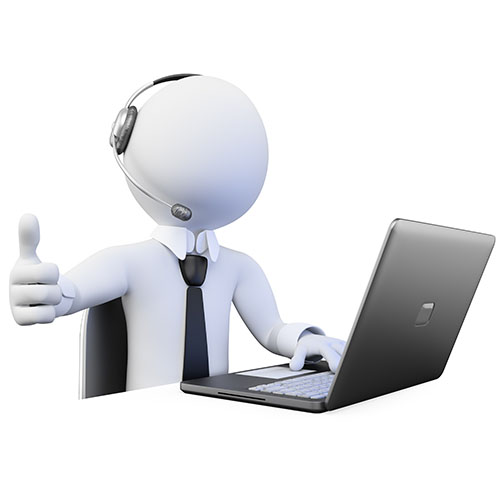